Statistics about bullying in New Zealand Schools
In the 2010/2011 Trends in International Mathematics and Science Study (TIMSS), 45% of Year 9 students, and 68% of Year 5 students, reported that they experience bullying weekly or monthly.
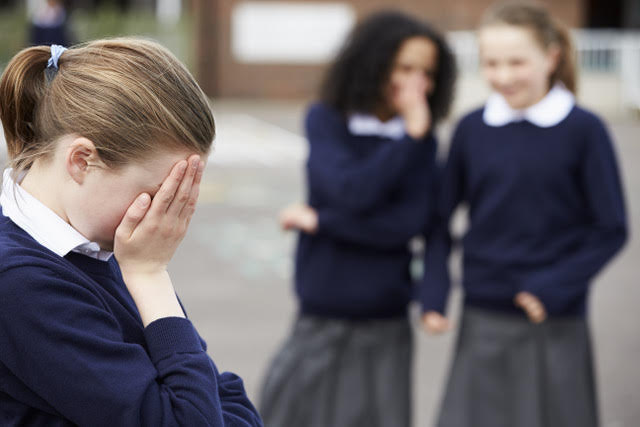 More recent surveys (ERO, 2018; OECD, 2017) have shown that nearly one half of New Zealand students, at both Primary and Secondary schools, report frequently being bullied.
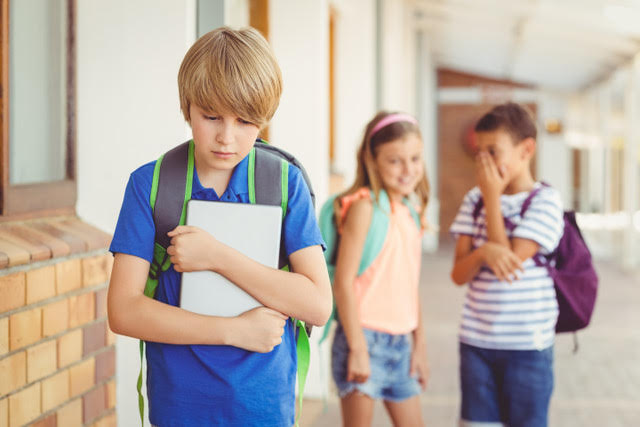 In comparison to other countries in the OECD, New Zealand has the second worst rate of reported bullying of students.
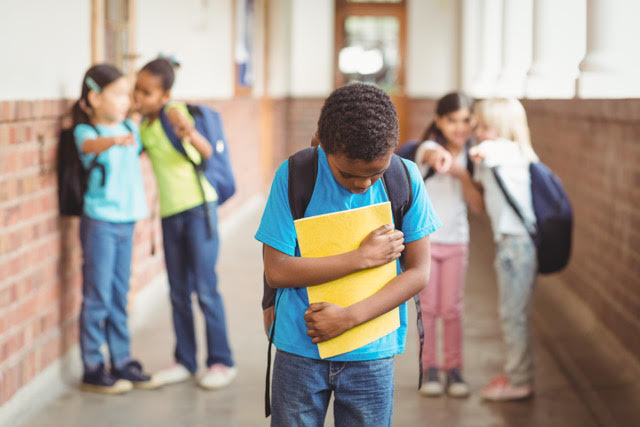 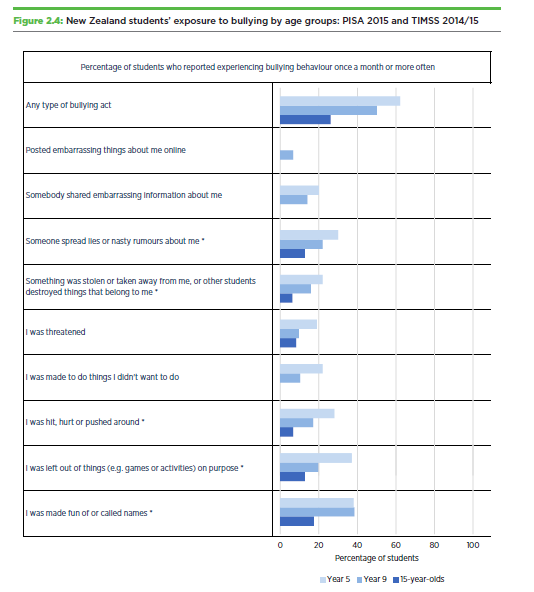 Source; OECD, 2017, p. 28
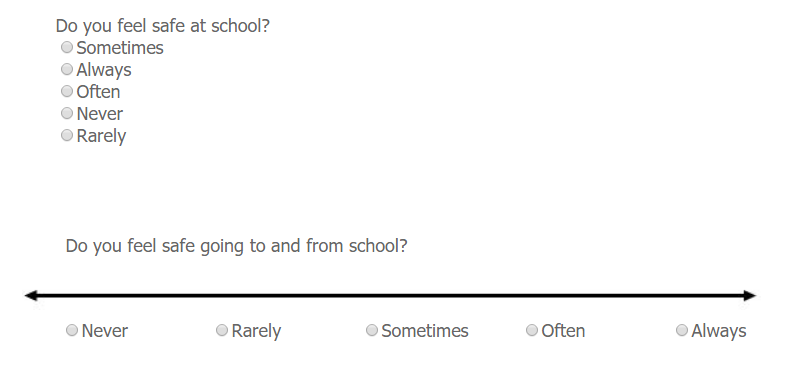 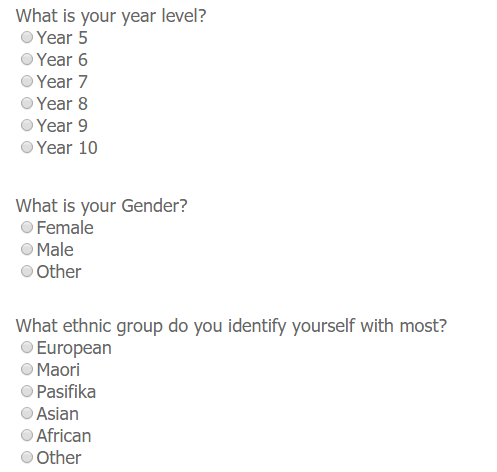 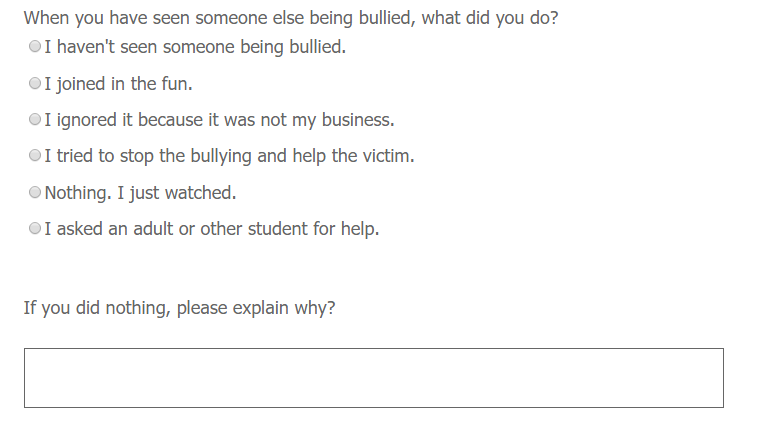